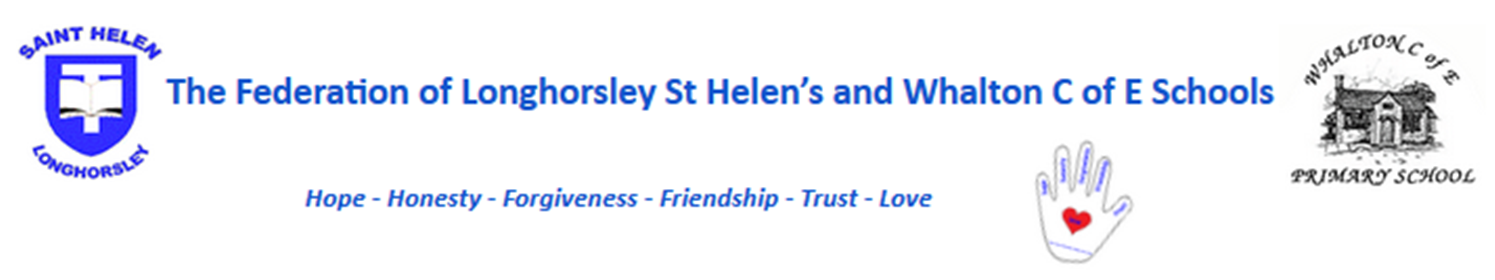 Whalton Class 2 Spring 2022 Learning Journey
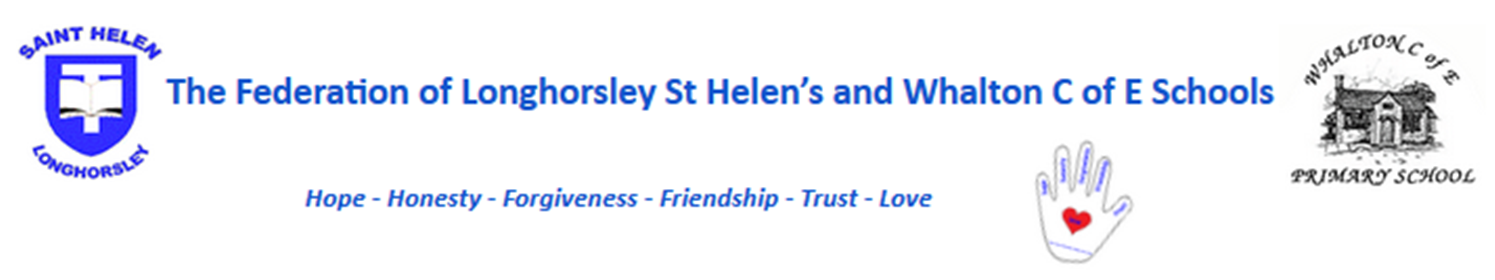 Year 2
Literacy
In literacy lessons, we will explore a variety of fiction, non-fiction and poetry texts. This term, our objectives will include:
I can use conjunctions (and, or, but) to join simple sentences
I can use and distinguish past and present tense
I can use conjunctions (when, if, because) to add subordinate clauses
I can use sentences with different forms: statement, question, exclamation, command 
I can use expanded noun phrases to describe and specify [for example, the blue butterfly]
I can learn how to use both familiar and new punctuation correctly
Literacy
In literacy lessons, we will explore a variety of fiction, non-fiction and poetry texts. This term, our objectives will include:
I can recognse and use adjectives in my writing
I can accurately identify different types of verbs
I can use adverbs correctly
I can recognise and use simple contractions when reading and writing
I can understand the idea of possession
I can identify and use both the past and present progressive tense
Numeracy
Our multiplication and division small steps include:
I can recall and use multiplication and division facts for the 2, 5 and 10 multiplication tables, including recognising odd and even numbers.
I can calculate mathematical statements for multiplication and division within the multiplication tables and write them using the multiplication (×), division (÷) and equals (=) signs.
I can show that multiplication of two numbers can be done in any order (commutative) and division of one number by another cannot.
I can solve problems involving multiplication and division, using materials, arrays, repeated addition, mental methods, and multiplication and division facts, including problems in contexts.
Numeracy
Our geometry small steps include:
I can identify and describe the properties of 2-D shapes, including the number of sides and line symmetry in a vertical line
I can identify and describe the properties of 3-D shapes, including the number of edges, vertices and faces
I can identify 2-D shapes on the surface of 3-D shapes [for example, a circle on a cylinder and a triangle on a pyramid] 
I can compare and sort common 2-D and 3-D shapes and everyday objects.
Numeracy
Our statistics small steps include:
I can interpret and construct simple pictograms, tally charts, block diagrams and simple tables
I can ask and answer simple questions by counting the number of objects in each category and sorting the categories by quantity 
I can ask and answer questions about totalling and comparing categorical data.
Numeracy
Our fractions small steps include:
I can make equal parts
I can recognise and find a half, a quarter and a third
I can distinguish between unit and nn-unit fractions
I can recognise the equivalence of a half and two quarters
Science
This term our Science topic will be plantsObjectives to be covered include:
I can look closely at plants and trees and record what I see
I can plant seeds and bulbs and suggest how to care for them
I can explain the life cycle of plants
I can suggest a way we can tell that plants are living things
I can use my observations to explain what plants need
I can describe what plants need to grow and stay healthy
I can observe and describe the growth of different plants
I can make a bar chart to show the growth of my plants
Geography
This term our Geography topic will be Extreme Earth. Objectives to be covered include:
I can understand geographical similarities and differences through studying physical geography
I can use appropriate geographical vocabulary
I can explain how volcanoes are formed
I can explain what causes earthquakes and how they are measured     
I can explain what causes tsunamis and how they affect people
History
This term our History topic will focus onWorld War 2. Our objectives will include:
I can identify when World War 2 took place in relation to other events
I can find out about a nationally and globally significant event
I can think about how World War 2 impacted on life in my locality
I can explain why World War 2 began and order key events on a timeline
I can describe how people on the home front contributed to the war effort
Commando Joe’s
This year we will be using the Commando Joe’s programme alongside the  teaching of a number of subjects. This programme will help to develop children’s skills, knowledge and understanding, whilst building their capacity to choose intelligently between decisions that contribute to their character development and specific learning.Children will complete a variety of exciting missions that are based on the lives of famous heroes and heroines. This term our hero is Ernest Shackleton. These missions will provide cross-curricular links with a wide range of subjects, including Science, History, Music, Art, Design & Technology, PSHE and Computing.
MusicOur objectives will include:
I can play tuned and untuned instuments musically
I can listen with concentration and understanding to a range of high-quality live and recorded music
I can experiment with, create, select and combine sounds
Art, Design and Technology
Our objectives will include:
I can design purposeful and functional products
I can build structures and explore how they can be made stronger
I can use a range of materials creatively to design and make products
ComputingThis term our computing objectives will include:
I can build a sequence of commands
I can use this sequence to create a program
I can create a program to achieve a specific outcome
Physical EducationThis term, we will be focusing on gymnastics. Our objectives will include:
I can develop my balance, agility and co-ordination, and begin to apply these in a range of gymnastic activities
I can increase my flexibility, strength, technique and control using gymnastic activities
RE
This term we shall focus on the themes of the Gospel and incarnation.
I can give clear, simple accounts of what Bible texts mean to Christians
I can recognise Jesus gives instructions to people about how to behave
I can listen to stories from the Bible and recognise a link with a concept of ‘Gospel’ or good news
I can begin to consider the concept of incarnation and how it plays a role in the beliefs of Christians
PSHE
This term we will focus on the different jobs that people do and what helps us to stay safe. Objectives will include:
I can recognise that everybody has different strengths
I can understand that jobs help people to earn money to pay for things
I can explain some of the strenghts and interests someone might need to do different jobs

I can understand why we have rules and age restrictions
I can recognise risk in simple everyday situations and what actions to take to minimise harm
I can follow basic rules to keep safe online
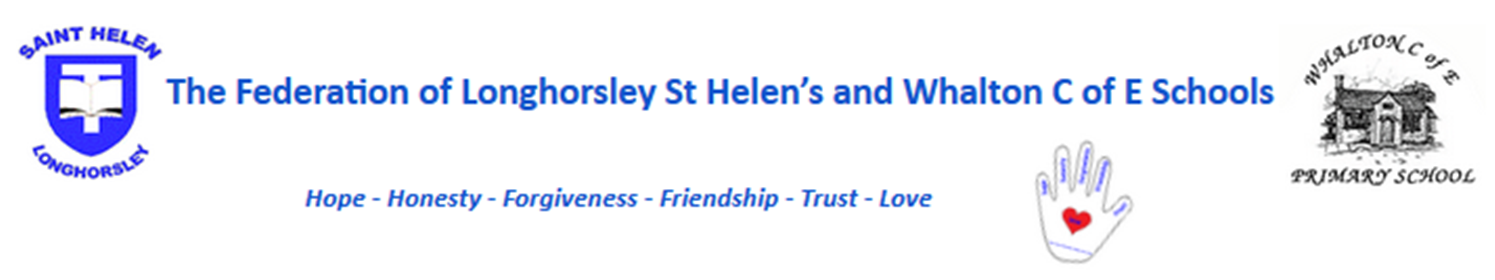 Year 3
Literacy
In literacy lessons, we will explore a variety of fiction, non-fiction and poetry texts. This term, our objectives will include:
I can use more than one clause
I can use conjunctions for time & cause - can link to subordination (using because and when, etc.)
I can extend the range of my sentences with more than one clause by using a wider range of conjunctions, including when, if, because, although
I can use a or an according to whether the next word begins with vowel/ consonant
I can use fronted adverbials and use commas after fronted adverbials
Literacy
In literacy lessons, we will explore a variety of fiction, non-fiction and poetry texts. This term, our objectives will include:
I can identify an adverb in a sentence
I can use adverbs to express time, place and cause
I can explain what a preposition is and how to use one in my writing
I can recognise, punctuate and write direct speech
I can use the present perfect form in my writing
Numeracy
Our multiplication and division small steps include:
I can recall and use multiplication and division facts for the 3, 4 and 8 multiplication tables.
I can write and calculate mathematical statements for multiplication using the multiplication tables that I know, including for two-digit numbers times one-digit numbers, using mental and progressing to formal written methods.
I can solve problems, including missing number problems, involving multiplication and division, including positive integer scaling problems and correspondence problems in which n objects are connected to m objects.
Numeracy
Our money small steps include:
I can convert pounds and pence
I can add and subtract amounts of money
I can give the correct change
Our length & perimeter small steps include:
I can measure lengths
I can recognise equivalent lengths
I can compare lengths
I can measure and calculate perimeters
Numeracy
Our statistics small steps include:
I can interpret and present data using bar charts, pictograms and tables
I can understand and use simple scales (for example, 2, 5, 10 units per cm) in pictograms and bar charts with increasing accuracy
I can solve one-step and two-step questions [for example, ‘How many more?’ and ‘How many fewer?’] using information presented in scaled bar charts and pictograms and tables
Science
This term our Science topic will be states of matter Objectives to be covered include:
I can sort and describe materials
I can investigate gases and explain their properties
I can investigate materials as they change state
I can explore how water changes state
I can investigate how water evaporates
I can identify and describe the different stages of the water cycle
Geography
This term our Geography topic will be Extreme Earth. Objectives to be covered include:
I can describe what can be found underground
I can explain how volcanoes are formed
I can explain how volcanoes affect people's lives
I can explain what causes earthquakes and how they are measured     
I can explain what causes tsunamis and how they affect people     
I can explain what causes tornadoes and the effects they have
History
This term our History topic will focus onWorld War 2. Our objectives will include:
I can explain why World War 2 began and order key events on a timeline
I can describe how people on the home front contributed to the war effort
I can describe the roles and responsibilities of the armed forces during World War 2
I can describe events of the Battle of Britain and explain why it was a turning point in the war
I can describe what people did for entertainment during wartime Britain
I can describe how and why World War 2 events are commemorated
Commando Joe’s
This year we will be using the Commando Joe’s programme alongside the  teaching of a number of subjects. This programme will help to develop children’s skills, knowledge and understanding, whilst building their capacity to choose intelligently between decisions that contribute to their character development and specific learning.Children will complete a variety of exciting missions that are based on the lives of famous heroes and heroines. This term our hero is Ernest Shackleton. These missions will provide cross-curricular links with a wide range of subjects, including Science, History, Music, Art, Design & Technology, PSHE and Computing.
MusicOur objectives will include:
I can play and perform using musical instruments with increasing accuracy
I can listen with attention to detail and recall sounds with increasing aural memory
Art, Design and Technology
Our objectives will include:
I can generate and develop ideas through discussion, sketches and diagrams
I can select from and use a wide range of materials
I can improve my mastery of art and design techniques including drawing and paintinig
ComputingThis term our computing objectives will include:
I can build a sequence of commands
I can use this sequence to create a program
I can create a program to achieve a specific outcome
Physical EducationThis term, we will be focusing on gymnastics. Our objectives will include:
I can develop my balance, agility and co-ordination, and begin to apply these in a range of gymnastic activities
I can increase my flexibility, strength, technique and control using gymnastic activities
RE
This term we shall focus on the themes of the Gospel and incarnation.
I can give clear, simple accounts of what Bible texts mean to Christians
I can recognise Jesus gives instructions to people about how to behave
I can listen to stories from the Bible and recognise a link with a concept of ‘Gospel’ or good news
I can begin to consider the concept of incarnation and how it plays a role in the beliefs of Christians
PSHE
This term we will focus on the ideas of family and community. Objectives will include:
I can recognise that there are different types of relationships
I can understand that marraige and civil partnerships are legal declarations of commitment between two adults
I can recognise caring for one another is an important part of family life

I can identify the different groups that may make up a community
I can value the different contributions that people and groups make to the community
I can explain what diversity means and how we can all benefit from living in a diverse community
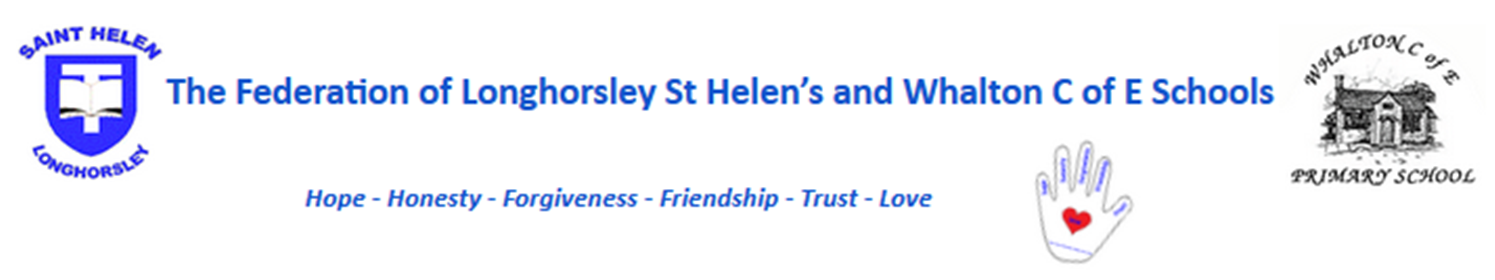 Year 4
Literacy
In literacy lessons, we will explore a variety of fiction, non-fiction and poetry texts. This term, our objectives will include:
I can use more than one clause
I can use conjunctions for time & cause - can link to subordination (using because and when, etc.)
I can extend the range of my sentences with more than one clause by using a wider range of conjunctions, including when, if, because, although
I can use a or an according to whether the next word begins with vowel/ consonant
I can use fronted adverbials and use commas after fronted adverbials
Literacy
In literacy lessons, we will explore a variety of fiction, non-fiction and poetry texts. This term, our objectives will include:
I can identify an adverb in a sentence
I can use adverbs to express time, place and cause
I can explain what a preposition is and how to use one in my writing
I can recognise, punctuate and write direct speech
I can use the present perfect form in my writing
Numeracy
Our multiplication and division small steps include:
I can recall and use multiplication and division facts for the 11 and 12 multiplication tables.
I can multiply three numbers
I can multiply and divide using up to 3-digits by 1-digit
I can multiply efficiently and solve correspondace problems
Numeracy
Our area small steps include:
I can explain what the area of a shape is
I can compare areas
Our fractions small steps include:
I can understand fractions greater than one, and equivalent fractions
I can add and subtract fractions
I can clculate fractions of a quantity
Numeracy
Our decimals small steps include:
I can recognise tenths and hundredths
I can consider tenths as decimals
I can identify tenths on a place value grid and on a number line
I can divide 1-digit and 2-digit numbers by 10
I can consider hundredths as decimals
I can identify hundredths on a place value grid and on a number line
I can divide 1-digit and 2-digit numbers by 100
Science
This term our Science topic will be states of matter Objectives to be covered include:
I can sort and describe materials
I can investigate gases and explain their properties
I can investigate materials as they change state
I can explore how water changes state
I can investigate how water evaporates
I can identify and describe the different stages of the water cycle
Geography
This term our Geography topic will be Extreme Earth. Objectives to be covered include:
I can describe what can be found underground
I can explain how volcanoes are formed
I can explain how volcanoes affect people's lives
I can explain what causes earthquakes and how they are measured     
I can explain what causes tsunamis and how they affect people     
I can explain what causes tornadoes and the effects they have
History
This term our History topic will focus onWorld War 2. Our objectives will include:
I can explain why World War 2 began and order key events on a timeline
I can describe how people on the home front contributed to the war effort
I can describe the roles and responsibilities of the armed forces during World War 2
I can describe events of the Battle of Britain and explain why it was a turning point in the war
I can describe what people did for entertainment during wartime Britain
I can describe how and why World War 2 events are commemorated
Commando Joe’s
This year we will be using the Commando Joe’s programme alongside the  teaching of a number of subjects. This programme will help to develop children’s skills, knowledge and understanding, whilst building their capacity to choose intelligently between decisions that contribute to their character development and specific learning.Children will complete a variety of exciting missions that are based on the lives of famous heroes and heroines. This term our hero is Ernest Shackleton. These missions will provide cross-curricular links with a wide range of subjects, including Science, History, Music, Art, Design & Technology, PSHE and Computing.
MusicOur objectives will include:
I can play and perform using musical instruments with increasing accuracy
I can listen with attention to detail and recall sounds with increasing aural memory
Art, Design and Technology
Our objectives will include:
I can generate and develop ideas through discussion, sketches and diagrams
I can select from and use a wide range of materials
I can improve my mastery of art and design techniques including drawing and paintinig
ComputingThis term our computing objectives will include:
I can build a sequence of commands
I can use this sequence to create a program
I can create a program to achieve a specific outcome
Physical EducationThis term, we will be focusing on gymnastics. Our objectives will include:
I can develop my balance, agility and co-ordination, and begin to apply these in a range of gymnastic activities
I can increase my flexibility, strength, technique and control using gymnastic activities
RE
This term we shall focus on the themes of the Gospel and incarnation.
I can give clear, simple accounts of what Bible texts mean to Christians
I can recognise Jesus gives instructions to people about how to behave
I can listen to stories from the Bible and recognise a link with a concept of ‘Gospel’ or good news
I can begin to consider the concept of incarnation and how it plays a role in the beliefs of Christians
PSHE
This term we will focus on the ideas of managing our feelings and personal growth. Objectives will include:
I can recognise how everyday things can affect feelings
I can think about how feelings change over time and can be experienced in different ways
I can consider ways of managing feelings at times of loss, grief and change

I can find out about how personal hygiene routines can change as we grow older
I can learn how to ask for support and advice about growing and changing